CS1010: Programming Methodology http://www.comp.nus.edu.sg/~cs1010/
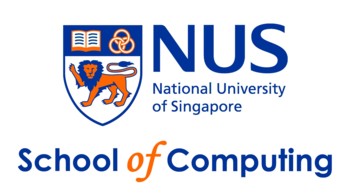 Week 10: Searching and Sorting
Objectives:
Understand the basic searching algorithms and sorting algorithms
Introduce the concept of complexity analysis (informally)
Implement the searching and sorting algorithms using arrays.
Reference: 
Chapter 6 Numeric Arrays
Lesson 6.6 Bubble Sort, Exchange Maximum Sort
CS1010 (AY2012/3 Semester 1)
Week10 - 2
Week 10: Outline (1/2)
Week 9 Exercise #3 Arrow Program
Overall Introduction
Introduction to Searching
Linear Search
Demo #1
Performance
Exercise #1: Compatible Teammate 
Binary Search
Searching
CS1010 (AY2012/3 Semester 1)
Week10 - 3
[Speaker Notes: Timing given here are for your own reference only.

Week 9 Exercise #3 Arrow Program (10 minutes)
Overall Introduction  (3 minutes)
  Introduction to Searching (5 minutes)
  Linear Search (10)
  Exercise #1: Compatible teammate (22)  Break after this
  Binary Search (10)
  Introduction to Sorting (5)
  Selection Sort (15)
  Exercise #2: Points and Lines (20)  Break after this
  Bubble Sort (15)
  More Sorting Algorithms (2)
  Animated Sorting Algorithms (5)
  Exercise #3: Module Sorting (take-home) (3)]
Week 10: Outline (2/2)
Introduction to Sorting
Selection Sort 
Demo #2
Performance
Exercise #2: Points and Lines
Bubble Sort
Demo #3
Performance
More Sorting Algorithms
Animated Sorting Algorithms
Exercise #3: Module Sorting (take-home)
SORTing
CS1010 (AY2012/3 Semester 1)
Week10 - 4
[Speaker Notes: Timing given here are for your own reference only.

Week 9 Exercise #3 Arrow Program (10 minutes)
Overall Introduction  (3 minutes)
  Introduction to Searching (5 minutes)
  Linear Search (10)
  Exercise #1: Compatible teammate (22)  Break after this
  Binary Search (10)
  Introduction to Sorting (5)
  Selection Sort (15)
  Exercise #2: Points and Lines (20)  Break after this
  Bubble Sort (15)
  More Sorting Algorithms (2)
  Animated Sorting Algorithms (5)
  Exercise #3: Module Sorting (take-home) (3)]
1. Week 9 Ex #3: Arrow Program (1/2)
Write a program Week9_Arrow.c to randomly select a student to answer question.
The program reads in a list of names and use rand() to randomly select one of the names.
When a name is selected, the program will print out the first name, followed by the last name.  For example, if the selected name is Tan Mei Ling. The program will print:   
	Mei Tan, would you please answer the question?
You may assume that each name contains at most 30 characters, and there are at most 12 names.
CS1010 (AY2012/3 Semester 1)
Week10 - 5
[Speaker Notes: Program is Week19_Arrow.c (not given to students]
1. Week 9 Ex #3: Arrow Program (2/2)
A sample run:
Enter names:
Khoo Siau Cheng
Hsu Wynne
Lee Mong Li
Aaron Tan
Zhou Lifeng
Zhao Jin

Name selected:
Siau Khoo, would you please answer the question?
CS1010 (AY2012/3 Semester 1)
Week10 - 6
printf("Enter names (terminate with ctrl-d):\n");
    while (fgets(nameList[i], NAME_LENGTH+1, stdin) != NULL) {
        if (i++ >= GRP_SIZE) 
            break;
    }
srand(time(NULL));
    index = (rand() / (double) RAND_MAX) * (i - 1);

    //Find the last and first name
    strcpy(lastname, strtok(nameList[index], " "));
    strcpy(firstname, strtok(NULL, " "));

    printf("Name selected:\n");
    printf("%s %s, would you please answer the question?\n“,
              firstname, lastname);
CS1010 (AY2012/3 Semester 1)
Week10 - 7
2. Overall Introduction
You have accumulated quite a bit of basic programming experience by now.
Today, we will study some simple yet useful classical algorithms which find their place in many CS applications
Searching for some data amid very large collection of data
Sorting very large collection of data according to some order
How large is the collection of data that we are considering?
We will begin with an algorithm (idea), and show how the algorithm is transformed into a C program (implementation).
This brings back (reminds you) our very first lecture: the importance of beginning with an algorithm.
CS1010 (AY2012/3 Semester 1)
Week10 - 8
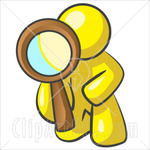 3. Introduction to Searching (1/2)
Searching is a common task that we carry out without much thought everyday.
Searching for a location in a map
Searching for the contact of a particular person
Searching for a nice picture for your project report
Searching for a research paper required in your course.
In this lecture, you will learn how to search for an item (sometimes called a search key) in an array.
CS1010 (AY2012/3 Semester 1)
Week10 - 9
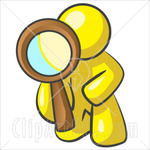 3. Introduction to Searching (2/2)
Problem statement:
Given a list (collection of data) and a search key X, return the position of X in the list if it exists. 
For simplicity, we shall assume there are no duplicate values in the list.
Our learning objectives:
Two methods of finding an item with the search key X
Linear/Sequential Search
Binary Search
Quantitative assessment of the quality of the method
CS1010 (AY2012/3 Semester 1)
Week10 - 10
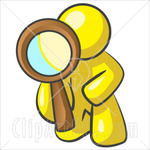 3. Introduction to Searching (2/2)
Problem statement:
Given a list (collection of data) and a search key X, return the position of X in the list if it exists. 
For simplicity, we shall assume there are no duplicate values in the list.
We will count the number of comparisons the algorithms make to analyze their performance. 
The ideal searching algorithm will make the least possible number of comparisons to locate the desired data.
We will introduce worst-case scenario.
(This topic is called analysis of algorithms, which will be formally introduced in CS1020. Here, we will give an informal introduction just for an appreciation.)
CS1010 (AY2012/3 Semester 1)
Week10 - 11
4. Linear Search
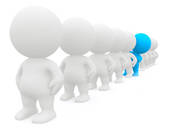 Also known as Sequential Search
Idea: Search the list from one end to the other end in linear progression. 
Algorithm
Example: Search for 24 in this list
// Search for key in list A with n items
linear_search(A, n, key) 
{
	for i = 0 to n-1 
  		if Ai is key then report i
}
87   12   51   9    24   63
no
no
no
no
yes!
Question: What to report if key is not found?
Aim for a clean design
CS1010 (AY2012/3 Semester 1)
Week10 - 12
[Speaker Notes: You can ask students what the algorithm should report if key is not found.]
4. Demo #1: Linear Search
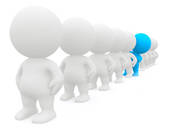 If the list is an array, how would you implement the Linear Search algorithm?
// To search for key in arr using linear search
// Return index if found; otherwise return -1
int linearSearch(int arr[], int size, int key) {
	int i;

	for (i=0; i<size; i++)
		if (key == arr[i])
			return i;
	return -1;
}
See linear_search.c for full program
Question: What if array contains duplicate values of the key?
CS1010 (AY2012/3 Semester 1)
Week10 - 13
[Speaker Notes: Program is linear_search.c
The function will return the position of the first location of the key in the array.
Should also show the main() function in class to see how to make use of the return statement of linearSearch().]
4. Linear Search: Performance Analysis
We use the number of comparisons here as a rough measurement.
Analysis is usually done for best case, average case, and worst case. We will focus on the worst case.
For an array with n elements, in the worst case,
What is the number of comparisons in our linear search algorithm?
Under what circumstances do we encounter the worst case?
n comparisons
Not found
Found at last element
CS1010 (AY2012/3 Semester 1)
Week10 - 14

[Speaker Notes: n comparisons in the worst case.
Worst case happens when (a) the key is not found, or (b) the key is found at the last element of the array.]
5. Exercise #1: Compatible Teammate (1/4)
Given three arrays: 
The first array contains the players’ names. 
The second array stores the players’ ages corresponding to the entries in the first array. 
The third array contains the gender information for each player corresponding to the entries in the first array. 
Your task is to accept as input a player’s name and find a compatible teammate for this player – a teammate who is of the same age but opposite sex.
Analysis: 
		Inputs: 	char player_name[STR_LENGTH+1];
			char names[MAX_PLAYER][STR_LENGTH+1]; 
			int ages[MAX_PLAYER]; 
			char genders[MAX_PLAYER];
CS1010 (AY2012/3 Semester 1)
Week10 - 15
5. Exercise #1: Compatible Teammate (2/4)
Sample run:
Enter 5 players’ info:
Alvin 23 M
Byron 21 M
May 19 F
June 21 F
Jupiter 22 M
The list of players are:
Name    Age     Gender
Alvin   23      M
Byron   21      M
May     19      F
June    21      F
Jupiter 22      M
Enter a player's name: Byron
Byron’s compatible teammate is June.
or
Enter a player's name: Alvin
Sorry, we cannot find a teammate for Alvin!
or
Enter a player's name: John
No such player John.
Download the incomplete program 	www.comp.nus.edu.sg/~khoosc/1010/10/teammate.c
Complete the search_teammate() function.
CS1010 (AY2012/3 Semester 1)
Week10 - 16
5. Exercise #1: Compatible Teammate (3/4)
int main(void) {
	char names[MAX_PLAYER][STR_LENGTH+1];
	int  ages[MAX_PLAYER];
	char genders[MAX_PLAYER];
	char player_name[STR_LENGTH+1];
	int  i, result;

	printf("Enter %d players' info:\n", MAX_PLAYER);
	for (i=0; i<MAX_PLAYER; i++) 
		scanf("%s %d %c", names[i], &ages[i], &genders[i]);

	printf("The list of players are:\n");
	printf("Name\tAge\tGender\n");
	for (i=0; i<MAX_PLAYER; i++)
		printf("%s\t%d\t%c\n", names[i], ages[i], genders[i]);

	printf("Enter a player's name: ");
	scanf("%s", player_name);

	result = search_teammate(names, ages, genders, MAX_PLAYER, player_name);
	if (result == -2)
		printf("No such player %s.\n", player_name);
	else if (result == -1)
		printf("Sorry, we cannot find a teammate for %s!\n", player_name);
	else
		printf("%s's compatible teammate is %s.\n", player_name, names[result]);
	return 0;
}
Week10_TeamMate.c
CS1010 (AY2012/3 Semester 1)
Week10 - 17
[Speaker Notes: Program given to students is Week10_Teammate.c
Complete program is Week10_Teammate_Complete.c
Bring students’ attention to the values -2 and -1 returned by search_teammate() function. This is some sort of information coding. Of course, we could have written a separate function to check if player exists, and if so, call search_teammate() to search for the compatible teammate.
What if there are more than one compatible teammate? Our solution returns the index of the first one found.]
5. Exercise #1: Compatible Teammate (4/4)
// Search for a player's compatible teammate
// Return index in array if compatible teammate found, or
//        -1 if compatible teammate not found, or
//        -2 if player not found
int search_teammate(char names[][STR_LENGTH+1], int ages[], char genders[], 
                    int size, char player_name[]) {
int i, player_index = -1;

	// First, check that the player_name appears in the names array
	for (i=0; i<size; i++) {
		if (strcmp(player_name, names[i]) == 0)
			player_index = i;
	}

	if (player_index == -1)
		return -2;  // no such student in array

	for (i=0; i<size; i++) {
		if ((ages[i] == ages[player_index]) &&
				(genders[i] != genders[player_index]))
			return i;
	}

	return -1; // cannot find compatible teammate
}
CS1010 (AY2012/3 Semester 1)
Week10 - 18

[Speaker Notes: This slide is blank in the students’ version, except for the function header.
Give the students enough time (20 minutes) to work on the function. After that, you can either discuss a student’s function, or explain this to the class.]
6. Binary Search (1/6)
You are going to witness a radically different approach, one that has become the basis of many well-known algorithms in Computer Science!
The idea is simple and fantastic, but when applied on the searching problem, it has this pre-condition that the list must be sorted before-hand.
How the data is organized (in this case, sorted) usually affects how we choose/design an algorithm to access them.
In other words, sometimes (actually, very often) we seek out new way to organize the data so that we can process them more efficiency.
CS1010 (AY2012/3 Semester 1)
Week10 - 19
6. Binary Search (2/6)
The Binary Search algorithm
Look for the key in the middle position of the list.  Either of the following 2 cases happens:
If the key is smaller than the middle element, then “discard” the right half of the list and repeat the process.
If the key is greater than the middle element, then “discard” the left half of the list and repeat the process.
Terminating condition: when the key is found, or when all elements have been “discarded”.
CS1010 (AY2012/3 Semester 1)
Week10 - 20
6. Binary Search (3/6)
Example: Search key = 23
array
[3]
[0]
[1]
[2]
[4]
[7]
[5]
[6]
[8]
5
12
17
23
38
44
77
84
90
1. low = 0, high = 8, mid = (0+8)/2 = 4
Found!
Return 3
2. low = 0, high = 3, mid = (0+3)/2 = 1
3. low = 2, high = 3, mid = (2+3)/2 = 2
4. low = 3, high = 3, mid = (3+3)/2 = 3
CS1010 (AY2012/3 Semester 1)
Week10 - 21
6. Binary Search (4/6)
In binary search, each step eliminates the problem size (array size) by half.
The problem size gets reduced to 1 very quickly! (see next slide)
This is a simple yet powerful strategy, of halving the solution space in each step
Which lab exercise employs similar strategy?
Such strategy, a special case of divide-and-conquer paradigm, can be naturally implemented using recursion (a topic we will cover next week)
But for today, we will stick to iteration (loop)
Lab 3 Ex2 Bisection Method
CS1010 (AY2012/3 Semester 1)
Week10 - 22

6. Binary Search (5/6): Performance
Worst-case analysis
17
20
30
CS1010 (AY2012/3 Semester 1)
Week10 - 23

6. Binary Search (6/6): Code
binary_search.c
// To search for key in sorted arr using binary search
// Return index if found; otherwise return -1
int binarySearch(int arr[], int size, int key) {

	int low = 0, high = size – 1, mid = (low + high)/2;



	









}
while ((low <= high) && (arr[mid] != key)) {
		if (key < arr[mid])
			high = mid - 1;
		else
			low = mid + 1;
		mid = (low + high)/2;
	}
	if (low > high) return -1;
	else            return mid;
CS1010 (AY2012/3 Semester 1)
Week10 - 24

[Speaker Notes: Program binary_search.c is given to students.
Complete program is binary_search_complete.c (not given to students)
I want students to think about the code before I show it to them. By now, given the algorithm, they should be able to write out the code.]
7. Introduction to Sorting (1/2)
Sorting is any process of arranging items in some sequence and/or in different sets – Wikipedia.
Sorting is important because once a set of items is sorted, many problems (such as searching) become easy.
Searching can be speeded up.
Determining whether the items in a set are all unique.
Finding the median item in the set.
etc.
CS1010 (AY2012/3 Semester 1)
Week10 - 25
7. Introduction to Sorting (2/2)
Problem statement:
	Given a list of n items, arrange the items into ascending order. 	
We will implement the list as an integer array.
We will introduce two basic sort algorithms.
We will count the number of comparisons the algorithms make to analyze their performance. 
The ideal sorting algorithm will make the least possible number of comparisons to arrange data in a designated order.
We will compare the algorithms by analyzing their worst-case performance.
CS1010 (AY2012/3 Semester 1)
Week10 - 26
8. Selection Sort (1/3)
Selection Sort algorithm
Step 1: 	Find the smallest element in the list (find_min)
Step 2:	Swap this smallest element with the element in the first position. (Now, the smallest element is in the right place.)
Step 3:	Repeat steps 1 and 2 with the list having one fewer element (i.e. the smallest element just found and placed is “discarded” from further processing).
CS1010 (AY2012/3 Semester 1)
Week10 - 27
8. Selection Sort (2/3)
n = 9
first
first
first
first
min
min
min
min
array
[1]
[3]
[4]
[0]
[7]
[2]
[5]
[6]
[8]
1st pass:
23
17
5
90
12
44
38
84
77
2nd pass:
3rd pass:
4th pass:
5
5
5
17
12
12
23
23
17
90
90
90
12
17
23
44
44
44
38
38
38
84
84
84
77
77
77
CS1010 (AY2012/3 Semester 1)
Week10 - 28
8. Selection Sort (3/3)
Q: How many passes for an array with n elements?
n = 9
n – 1 passes
first
first
min
min
min
min
first
first
5th pass:
6th pass:
7th pass:
8th pass:
Final array:
5
5
5
5
5
12
12
12
12
12
17
17
17
17
17
23
23
23
23
23
90
38
38
38
38
44
44
44
44
44
38
90
90
77
77
84
84
84
84
84
77
77
77
90
90
CS1010 (AY2012/3 Semester 1)
Week10 - 29

8. Demo #2: Selection Sort
See selection_sort.c for full program
// To sort arr in increasing order
void selectionSort(int arr[], int size) {
	int i, start, min_index, temp;

	for (start = 0; start < size-1; start++) {
		// each iteration of the for loop is one pass

		// find the index of minimum element 
		min_index = start;
		for (i = start+1; i < size; i++)
			if (arr[i] < arr[min_index]) 
				min_index = i;

		// swap minimum element with element at start index
		temp = arr[start];
		arr[start] = arr[min_index];
		arr[min_index] = temp;
	}
}
CS1010 (AY2012/3 Semester 1)
Week10 - 30
[Speaker Notes: Program is selection_sort.c]
8. Selection Sort: Performance
We choose the number of comparisons as our basis of analysis.
Comparisons of array elements occur in the inner loop, where the minimum element is determined.
Assuming an array with n elements. Table below shows the number of comparisons for each pass.
The total number of comparisons is calculated in the formula below.
Such an algorithm is call an n2 algorithm, or quadratic algorithm, in terms of running time complexity.
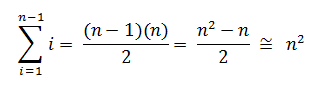 CS1010 (AY2012/3 Semester 1)
Week10 - 31
8. Selection Sort
Selection sort is classified under exchange sort, where elements are exchanged in the process
We could search for the minimum element as described earlier, or search for the maximum element and exchange it with the last element of the working array (assuming we sort in ascending order)
The latter is described in Lesson 6.6 in the book as an Exchange Maximum Sort
CS1010 (AY2012/3 Semester 1)
Week10 - 32
9. Exercise #2: Points and Lines (1/6)
Problem: You are given a list of points on a 2-dimensional plane, each point represented by its integer x- and y-coordinates. You are to sort the points in ascending order of their x-coordinates, and for those with the same x-coordinate, in ascending order of their y-coordinates.
Two arrays are used to store the points: array x for their x-coordinates, and array y for their y-coordinates. x[i] and y[i] refer to the point i.
You may assume that there are at most 20 points and no two points are the same. 
Do the sorting by calling Selection Sort only once. How do you adapt the Selection Sort code for this problem?
You are given an incomplete program Week10_Points.c
This exercise is mounted on CodeCrunch.
CS1010 (AY2012/3 Semester 1)
Week10 - 33
[Speaker Notes: This is a guided exercise, to show students how we apply the Selection Sort they learned to a new problem that requires them to adapt the Selection Sort, not using it wholesale as presented earlier.
In general, such multi-key sorting can be done by performing multi-phase sort. For this problem, sort by y-coordinates first, then sort by x-coordinates. However, this requires the sort to be stable.
Selection sort is not stable, hence it cannot be done this way.]
9. Exercise #2: Points and Lines (2/6)
In the preceding section, the comparison is done using a simple relational operation:
for (i = start_index+1; i < size; i++)
	if (arr[i] < arr[min_index]) 
		min_index = i;
What if the problem deals with more complex data, like this exercise?
The simple relational operation above would have to be replaced by a more complex one. Or you could call another function to do it. For example, for this exercise:
for (i = start_index+1; i < size; i++)
	if ( lessThan(x, y, i, min_index) )
		min_index = i;
CS1010 (AY2012/3 Semester 1)
Week10 - 34
9. Exercise #2: Points and Lines (3/6)
Here’s the incomplete lessThan() function:
// Returns 1 if point at index p is "less than" point at index q;
// otherwise returns 0.
// Point at index p is "less than" point at index q if the former
// has a smaller x-coordinate, or if their x-coordinates are the
// same, then the former has a smaller y-coordinate.
int lessThan(int x[], int y[], int p, int q) {
	







}
return (x[p] < x[q])
		   || ( (x[p] == x[q]) && (y[p] < y[q]) );
CS1010 (AY2012/3 Semester 1)
Week10 - 35

9. Exercise #2: Points and Lines (4/6)
Here’s the incomplete sortPoints() function:
// Sort points in ascending order of x-, and then y-coordinates
void sortPoints(int x[], int y, int size) {
	int i, start, min_index, temp;















}
for (start = 0; start < size-1; start++) {
		// find the index of minimum element 
		min_index = start;
		for (i = start+1; i < size; i++)
			// check if point at index i is "less than" point at min_index
			if ( lessThan(x, y, i, min_index) ) 
				min_index = i;

		// swap minimum element with element at start index
		temp = x[start]; x[start] = x[min_index]; x[min_index]=temp;
		temp = y[start]; y[start] = y[min_index]; y[min_index]=temp;
	}
CS1010 (AY2012/3 Semester 1)
Week10 - 36

9. Exercise #2: Points and Lines (5/6)
[Do this part after class] After sorting the points, imagine that you trace the points in their order in the sorted array. Write a function traceLines() to compute the sum of the lengths of those lines that are horizontal or vertical. 
For example, after sorting, here are the points: (1,2), (1,3), (2,1), (2,4), (3,2), (3,3), (3,4), (5,3), (5,6), (6,2), (6,5), (7,2), (10,4), (11,4), (12,2). The vertical and horizontal lines are marked in green.
6
Sum of lengths of horizontal and vertical lines = 1 + 3 + 2 + 3 + 3 + 1 = 13
5
4
(1,3)
3
(1,2)
2
1
1
2
3
4
5
6
7
8
9
10
11
12
CS1010 (AY2012/3 Semester 1)
Week10 - 37
9. Exercise #2: Points and Lines (6/6)
Sample run:
Enter number of points: 15
Enter x- and y-coordinates of 15 points:
5 3
2 4
 :
2 1
After sort:
Point # 0: (1,2)
Point # 1: (1,3)
 :
Point #14: (12,2)
Sum of lengths of vertical and horizontal lines = 13
See input file points.in
CS1010 (AY2012/3 Semester 1)
Week10 - 38
10. Bubble Sort
Selection sort makes one exchange at the end of each pass. 
What if we make more than one exchange during each pass?
The key idea of the bubble sort is to make pairwise comparisons and exchange the positions of the pair if they are in the wrong order.
CS1010 (AY2012/3 Semester 1)
Week10 - 39
23
17
17
23
5
5
90
90
12
12
44
44
38
38
84
84
77
77
exchange
exchange
0
1
2
3
4
5
6
7
8
exchange
exchange
17
17
17
17
17
17
5
5
5
5
5
5
23
23
23
23
23
23
90
12
12
12
12
12
12
90
44
44
44
44
44
44
90
38
38
38
38
38
38
90
84
84
84
84
84
84
90
77
77
77
77
77
77
90
exchange
exchange
exchange
10. One Pass of Bubble Sort
ok
Q: Is the array sorted?
Q: What have we achieved?
Done!
CS1010 (AY2012/3 Semester 1)
Week10 - 40
[Speaker Notes: What is the meaning behind the name “bubble” sort? Notice the effect of one pass is to migrate the largest element to the last position of the array. In addition, because we are exchanging the pairs if they are out of order, other elements migrate toward the end of the array. If we view the array vertically with the first position at the bottom and the last position at the top, the data movements we see is like bubbles moving toward the surface of water.]
10. Demo #3: Bubble Sort
See bubble_sort.c for full program
// To sort arr in increasing order
void bubbleSort(int arr[], int size) {
	int i, limit, temp;

	for (limit = size-2; limit >= 0; limit--) {
		// limit is where the inner loop variable i should end

		for (i=0; i<=limit; i++) {
			if (arr[i] > arr[i+1]) { // swap arr[i] with arr[i+1]
				temp = arr[i];
				arr[i] = arr[i+1];
				arr[i+1] = temp;
			}
		}
	}
}
CS1010 (AY2012/3 Semester 1)
Week10 - 41
[Speaker Notes: Program is bubble_sort.c]
10. Bubble Sort Performance
Bubble sort, like selection sort, requires n – 1 passes for an array with n elements.
The comparisons occur in the inner loop. The number of comparisons in each pass is given in the table below. 
The total number of comparisons is calculated in the formula below.
Like selection sort, bubble sort is also an n2 algorithm, or quadratic algorithm, in terms of running time complexity.
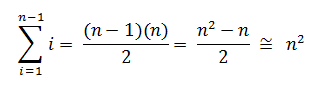 CS1010 (AY2012/3 Semester 1)
Week10 - 42
10. Bubble Sort: Enhanced version
It is possible to enhance bubble sort algorithm to reduce the number of passes.
Suppose that in a certain pass, no swap is needed. This implies that the array is already sorted, and hence the algorithm may terminate without going on to the next pass.
You will write this enhanced version for your discussion session this week.
CS1010 (AY2012/3 Semester 1)
Week10 - 43
11. More Sorting Algorithms
We have introduced 2 basic sort algorithms. Together with the Insertion Sort algorithm, these 3 are the simplest sorting algorithms.
However, they are very slow, as their running time complexity is quadratic.
Faster sorting algorithms exist and are covered in more advanced modules such as CS1020.
CS1010 (AY2012/3 Semester 1)
Week10 - 44
[Speaker Notes: Students will work on Insertion Sort in the discussion session.]
12. Animated Sorting Algorithms
There are a number of animated sorting algorithms on the Internet
Here are two sites:
http://www.sorting-algorithms.com/ 
http://www.cs.ubc.ca/~harrison/Java/sorting-demo.html 
There are also folk dances based on sorting!
Selection sort with Gypsy folk dancehttp://www.youtube.com/watch?v=Ns4TPTC8whw 
Bubble-sort with Hungarian folk dancehttp://www.youtube.com/watch?v=lyZQPjUT5B4
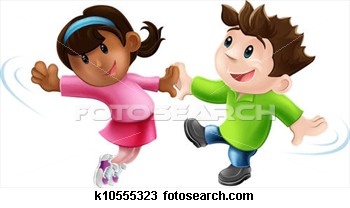 CS1010 (AY2012/3 Semester 1)
Week10 - 45
[Speaker Notes: You can show them the animated algorithms. Students normally like to see such things.
There are even youtube video clips on folk dances based on sorting!]
13. Exercise #3: Module Sorting (take-home) (1/2)
Week10_SortModules.c: Given two arrays: one containing the module codes, and the other containing the number of students enrolled in the modules. Sort the modules in ascending order of student enrolment, using Selection Sort, Bubble Sort, or Insertion Sort (if you happen to know it).
You may assume that there are at most 10 modules and a module code is at most 7 characters long.
This is a take-home exercise.
This exercise is mounted on CodeCrunch.
CS1010 (AY2012/3 Semester 1)
Week10 - 46
[Speaker Notes: Program is Week10_SortModules.c]
13. Exercise #3: Module Sorting (take-home) (2/2)
Sample run:
Input
Enter number of modules: 10
Enter module codes and student enrolment:
CS1010 292
CS1234 178
CS1010E 358
CS2102 260
IS1103 215
IS2104 93
IS1112 100
GEK1511 83
IT2002 51
MA1101S 123
Sorted by student enrolment:
IT2002   51
GEK1511  83
IS2104   93
IS1112  100
MA1101S 123
CS1234  178
IS1103  215
CS2102  260
CS1010  292
CS1010E 358
Output
See input file modules.in
CS1010 (AY2012/3 Semester 1)
Week10 - 47
Summary for Today
Searching algorithms
Linear (sequential) search
Binary search
Basic sorting algorithms
Selection sort
Bubble sort
CS1010 (AY2012/3 Semester 1)
Week10 - 48
Announcements/Things-to-do
Revise Chapter 6: Numeric Arrays
Lesson 6.6 Bubble Sort, Exchange Maximum Sort
Exercise #3 Module Sorting
PE2 this Saturday
27 October 2012, Saturday
See module website for details
This Friday is Hari Raya Haji
No Discussion Session
Next week’s lecture:
Recursion: Lesson 8.6
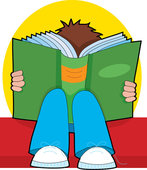 CS1010 (AY2012/3 Semester 1)
Week10 - 49
End of File